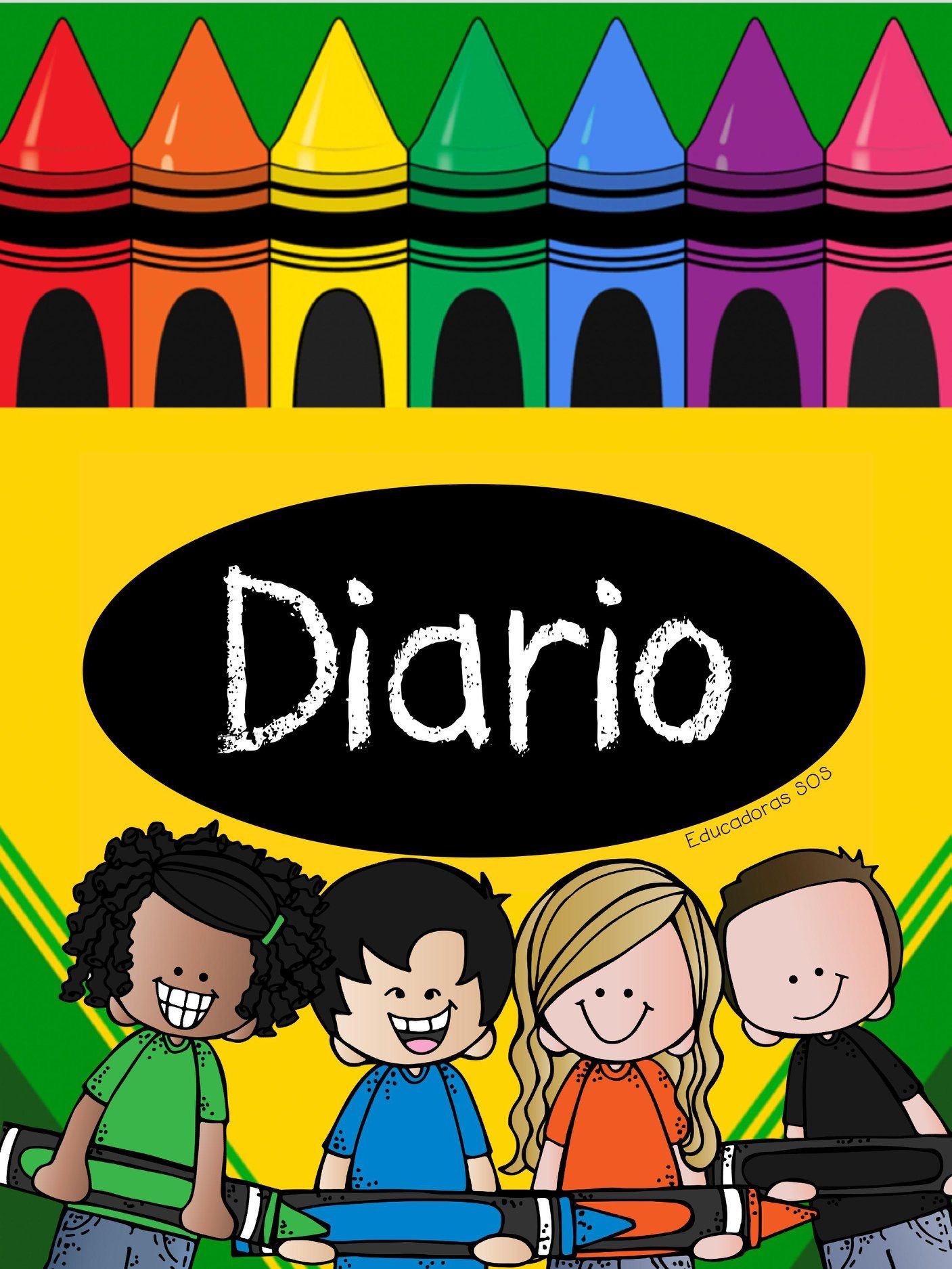 Diario de la alumna
Jardín de Niños “Victoria Garza Villarreal”Educadora: Gabriela Morin de la Rosa.  Practicante: Montserrat Vazquez Espinoza.
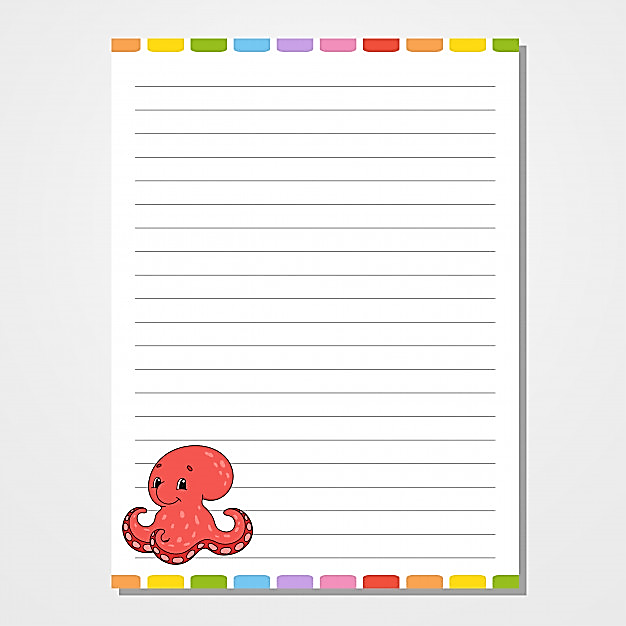 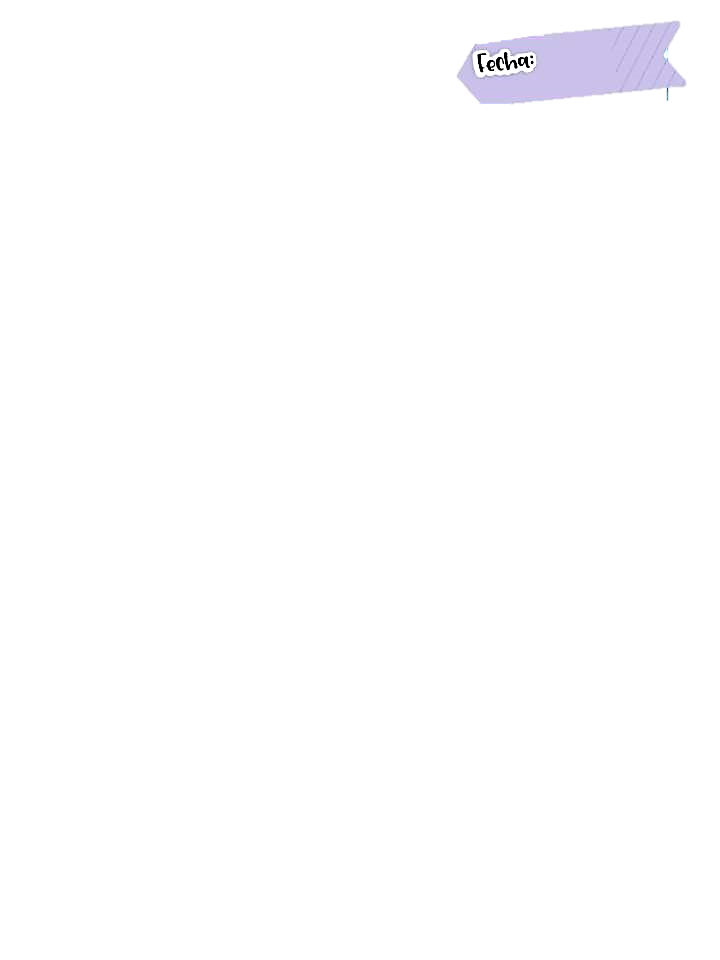 15/01/2021
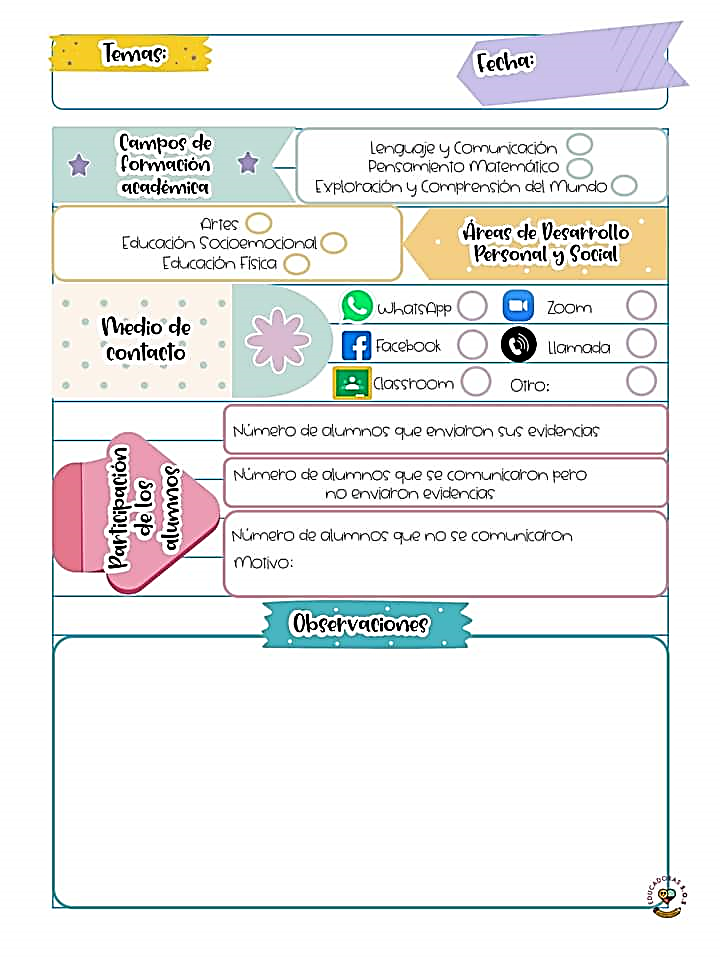 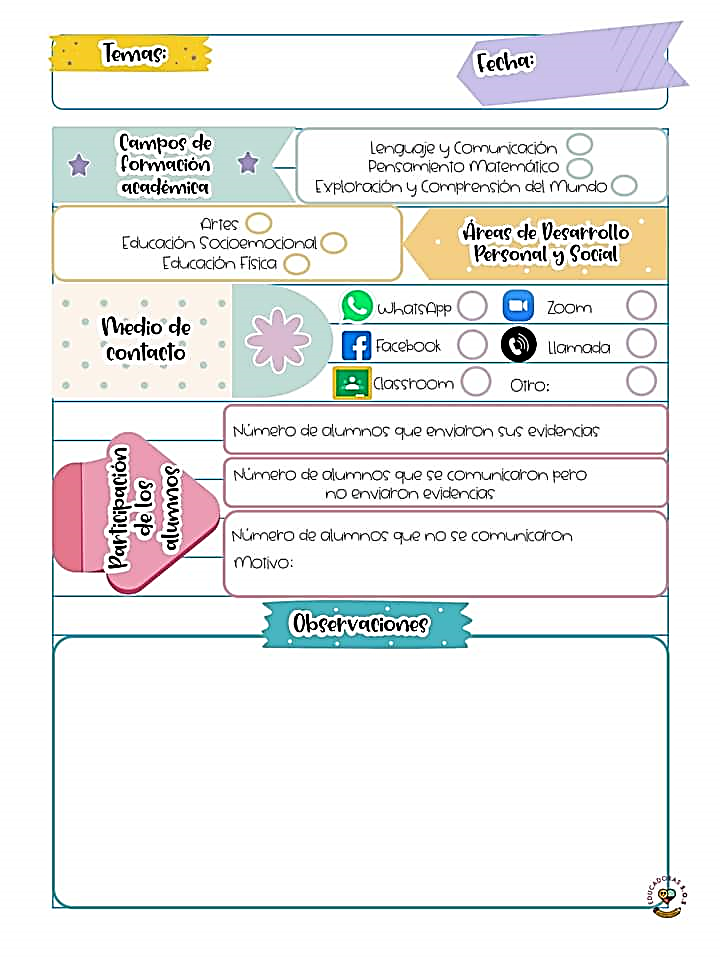 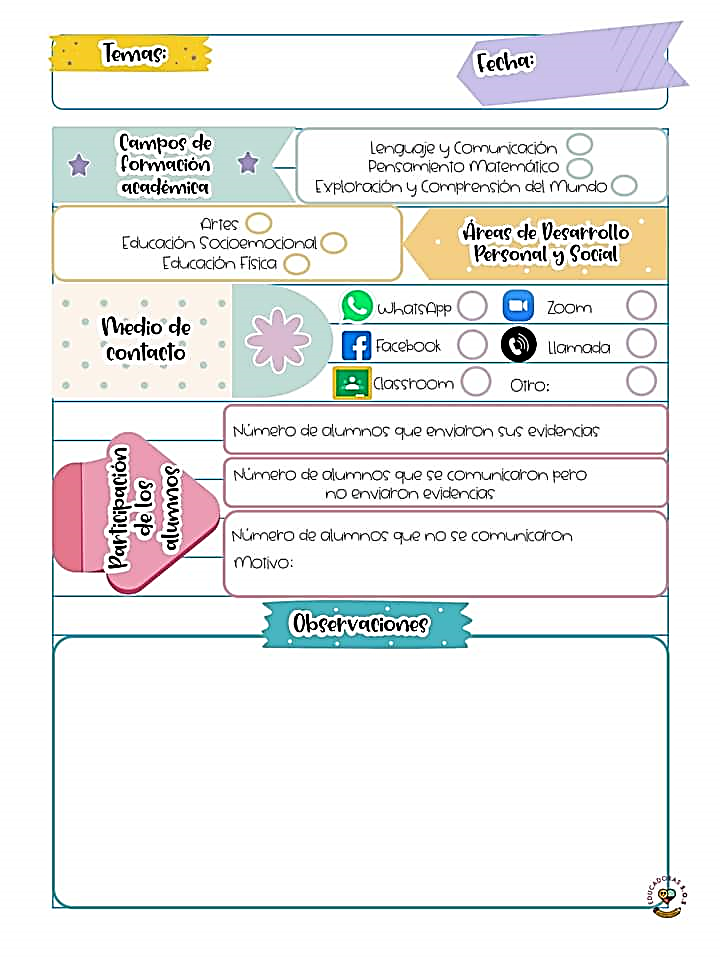 En el transcurso del día 6 alumnos enviaron sus evidencias a la plataforma establecida.
Los padres de familia tienen la oportunidad de mandar todas las evidencias de las semanas el día viernes.
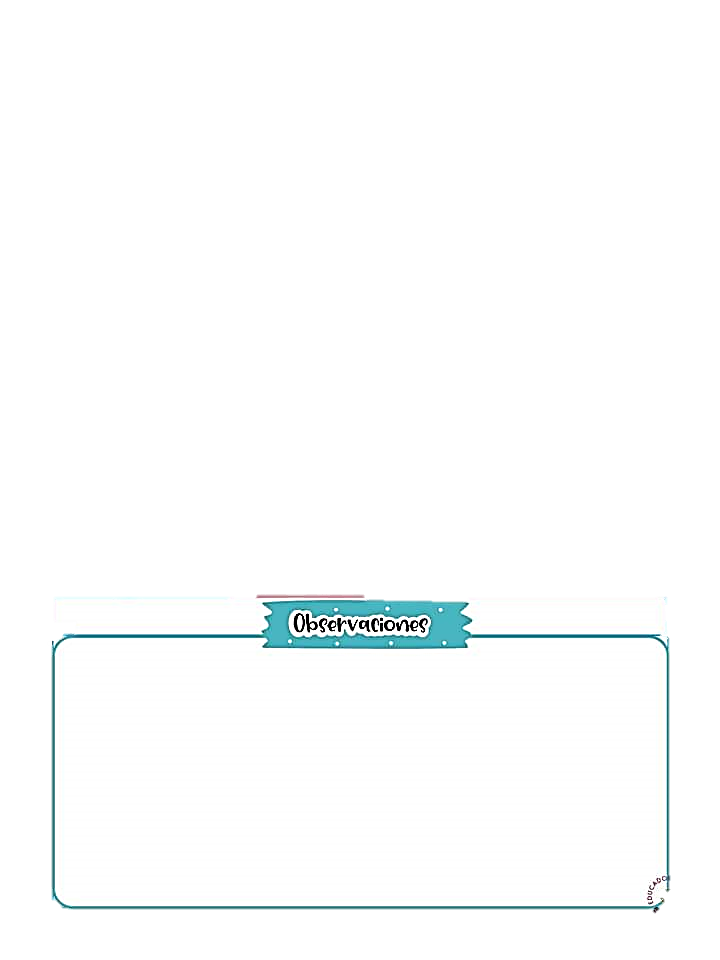 El día de hoy se vio el programa de aprende en casa en el campo de  exploración y comprensión del mundo,  enfocando en buscar las situaciones de riesgo dentro de la casa, en el programa se mencionaron algunas situaciones en las que las presentadoras podían poner en riesgo su salud, a lo cual también dijeron algunas formas de evitarlas o algunas recomendaciones de que hacer para no tener contacto con esas situaciones. 
La actividad de apoyo fue que los niños realizaran un dibujo de una situación de riesgo que pudieran localizar en su hogar así como mencionar como pueden actuar o como evitarlas.